Thứ bảy ngày 9 tháng 10 năm 2021
Tiếng Việt
Tập viết: Chữ hoa D
Cô giáo lớp em
BÀI 9
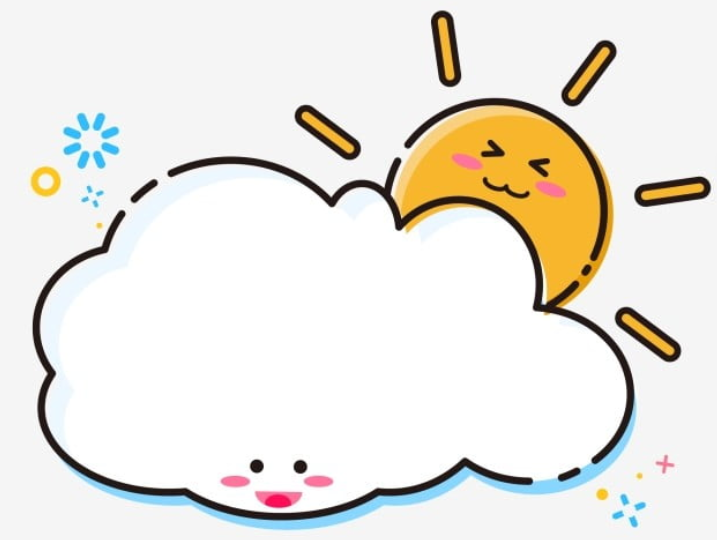 KHỞI ĐỘNG
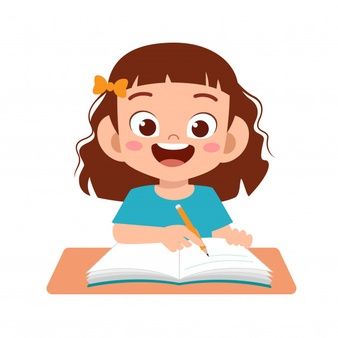 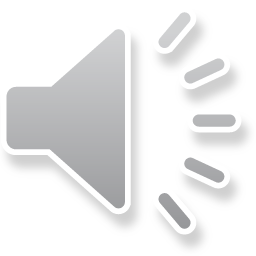 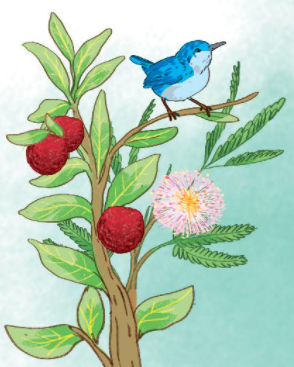 CHỮ HOA  D
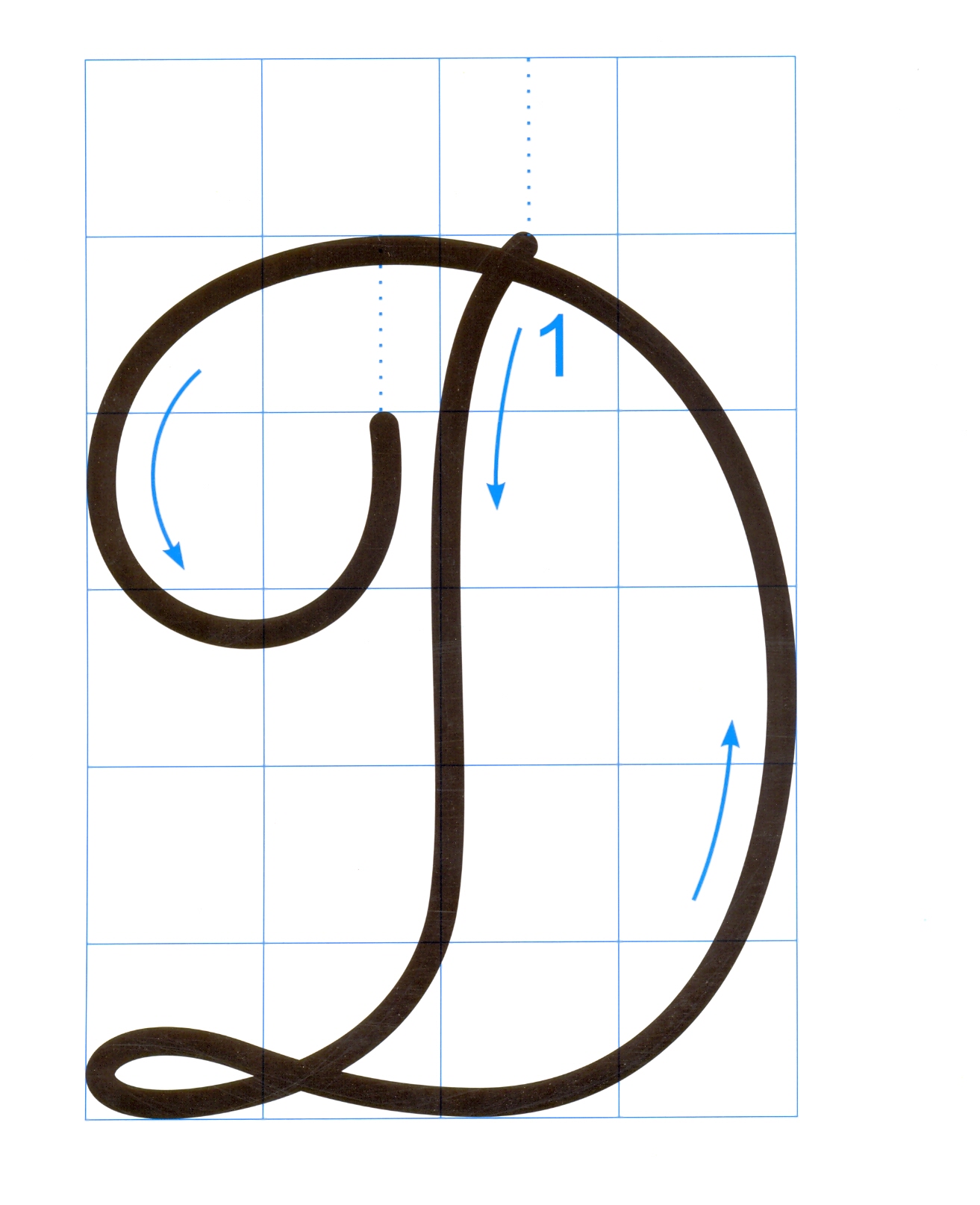 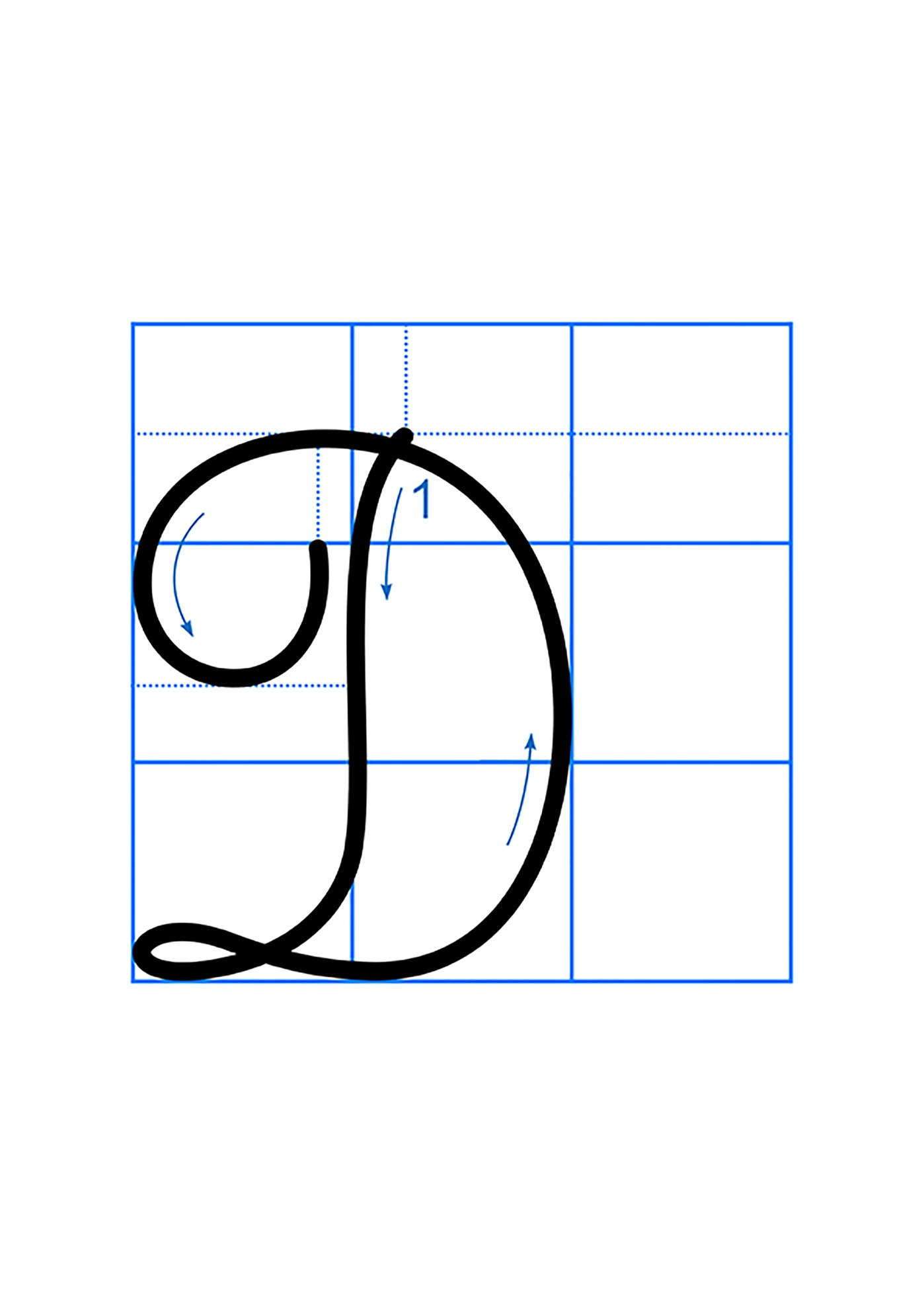 Chọn ý đúng nhất:
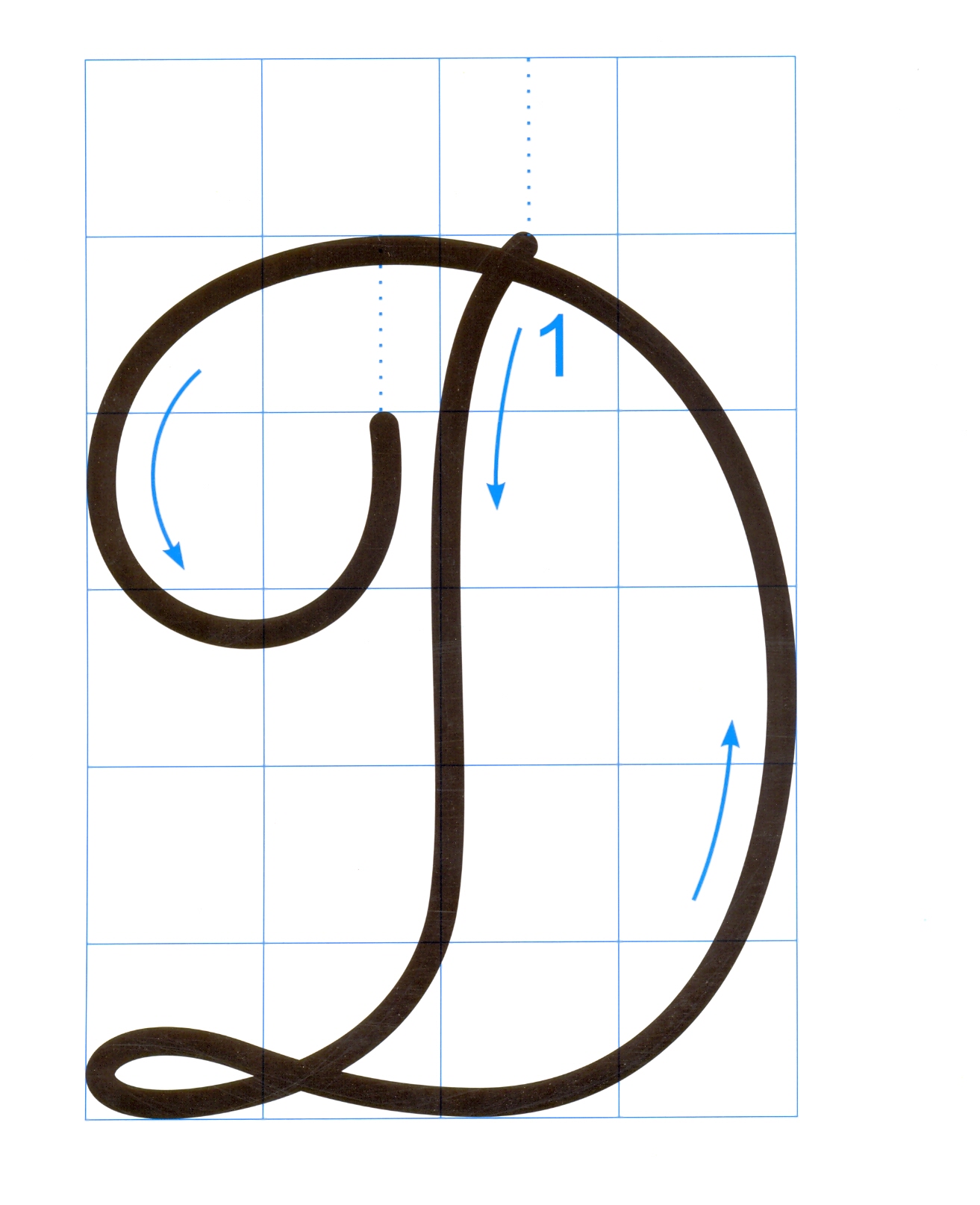 *Chữ  hoa D  cỡ vừa 
cao mấy ô li ?
a) 4 ô li
b) 5 ô li
c) 6 ô li
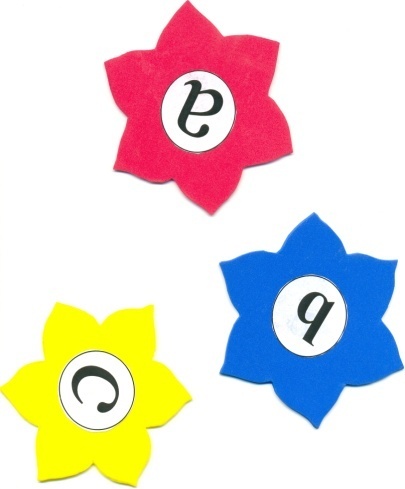 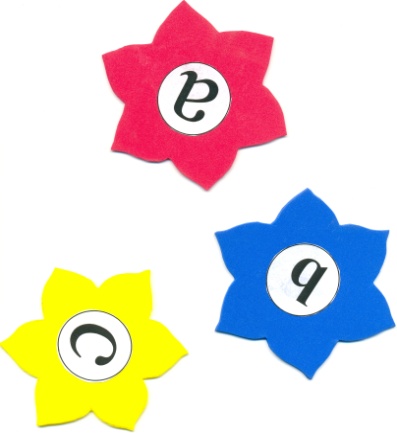 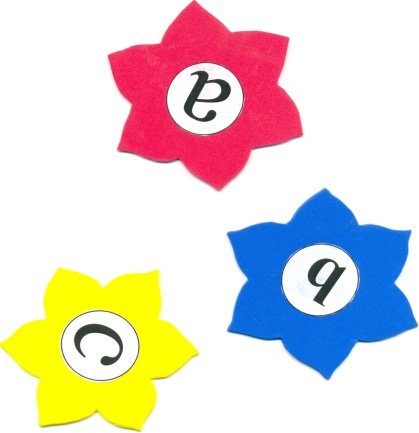 Chọn ý đúng nhất:
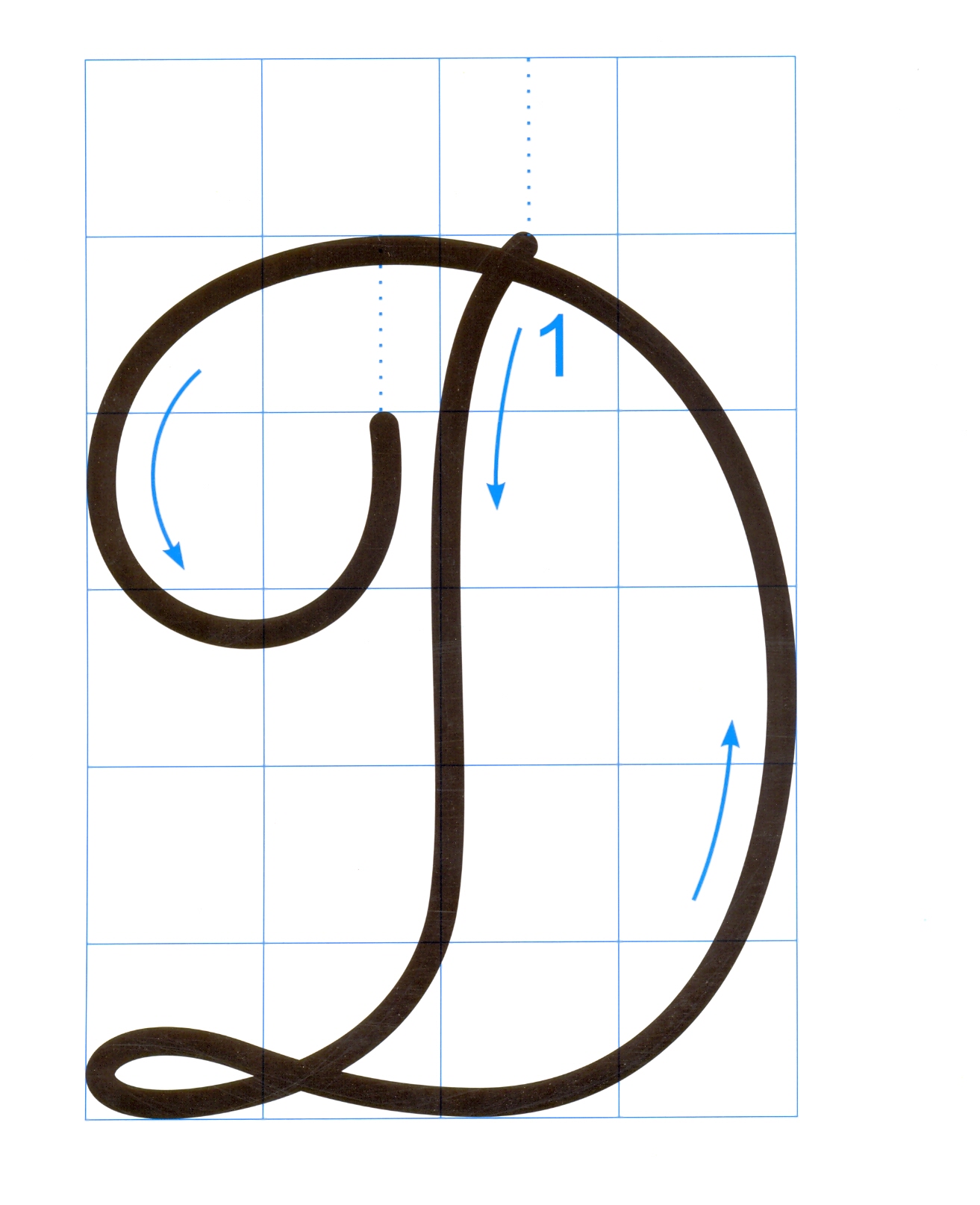 *Chữ D  cỡ vừa 
réng mấy ô li ?
a)  4 ô li
b) 5 ô li
c) 6 ô li
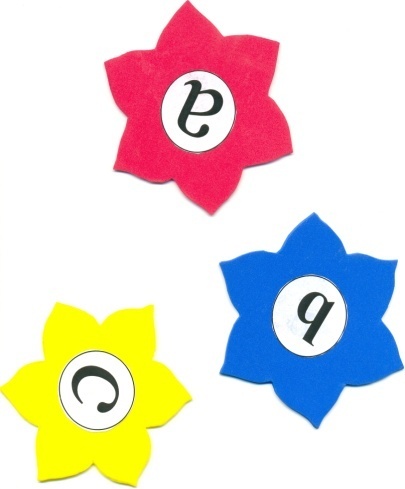 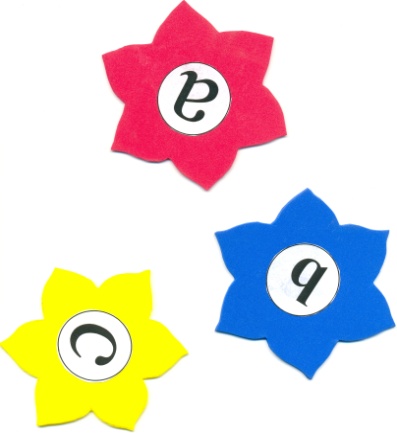 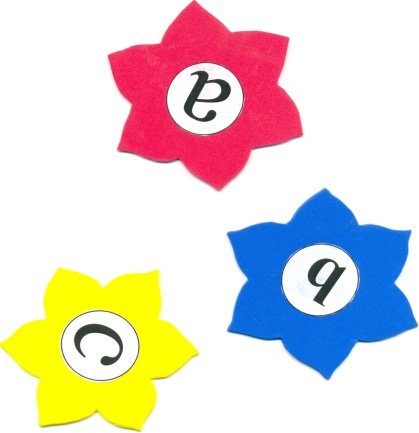 Chọn ý đúng nhất:
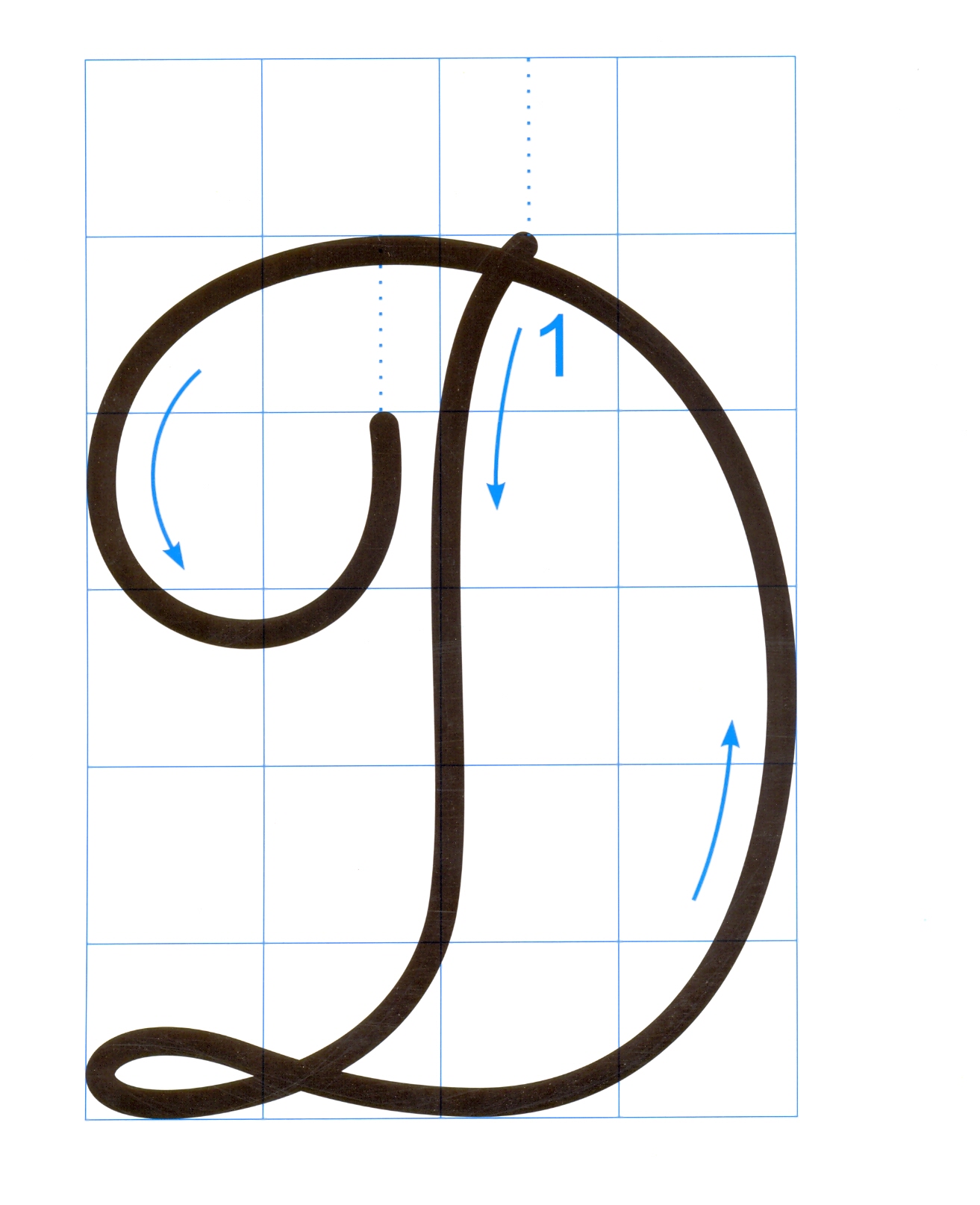 *Chữ hoa D gồm 
mấy nét?
a) 1 nét
b) 3 nét
c) 4 nét
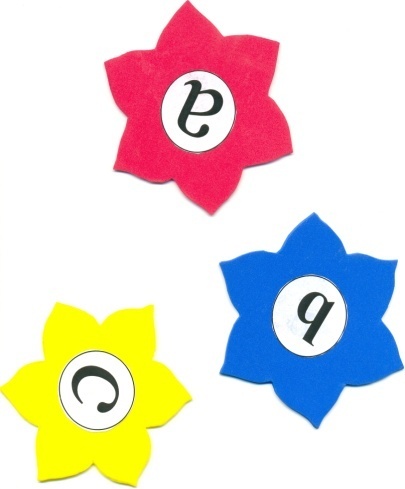 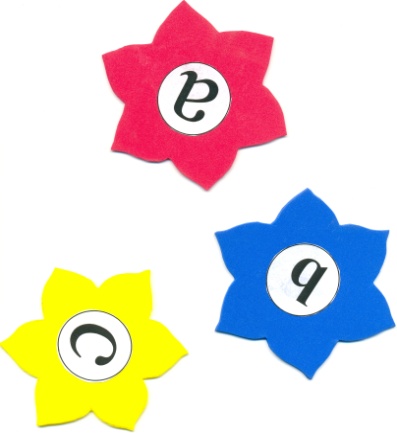 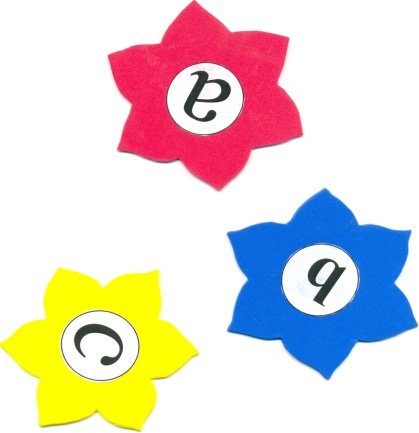 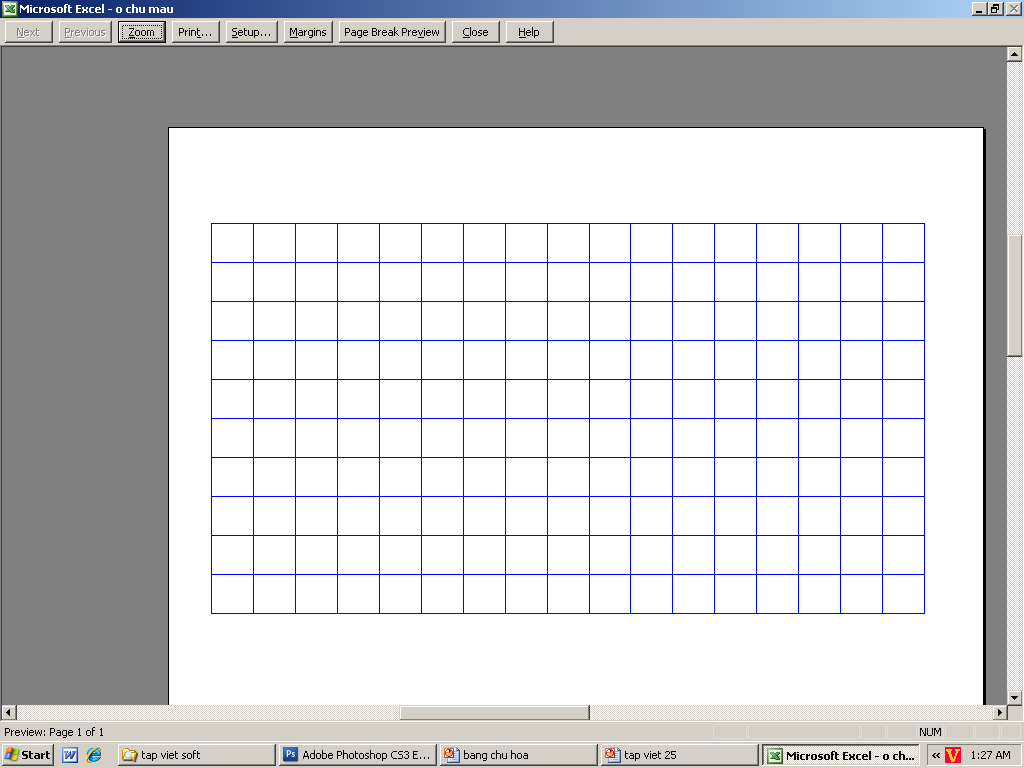 Mình cùng viết chữ hoa D
D
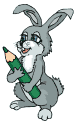 6
1
5
7
4
2
3
7
6
5
3
4
2
1
[Speaker Notes: Quy trình viết A]
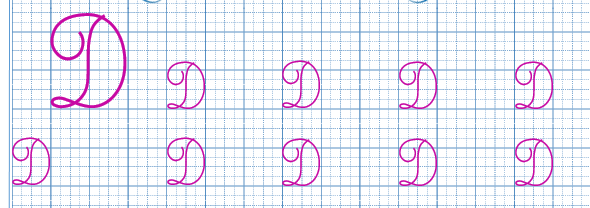 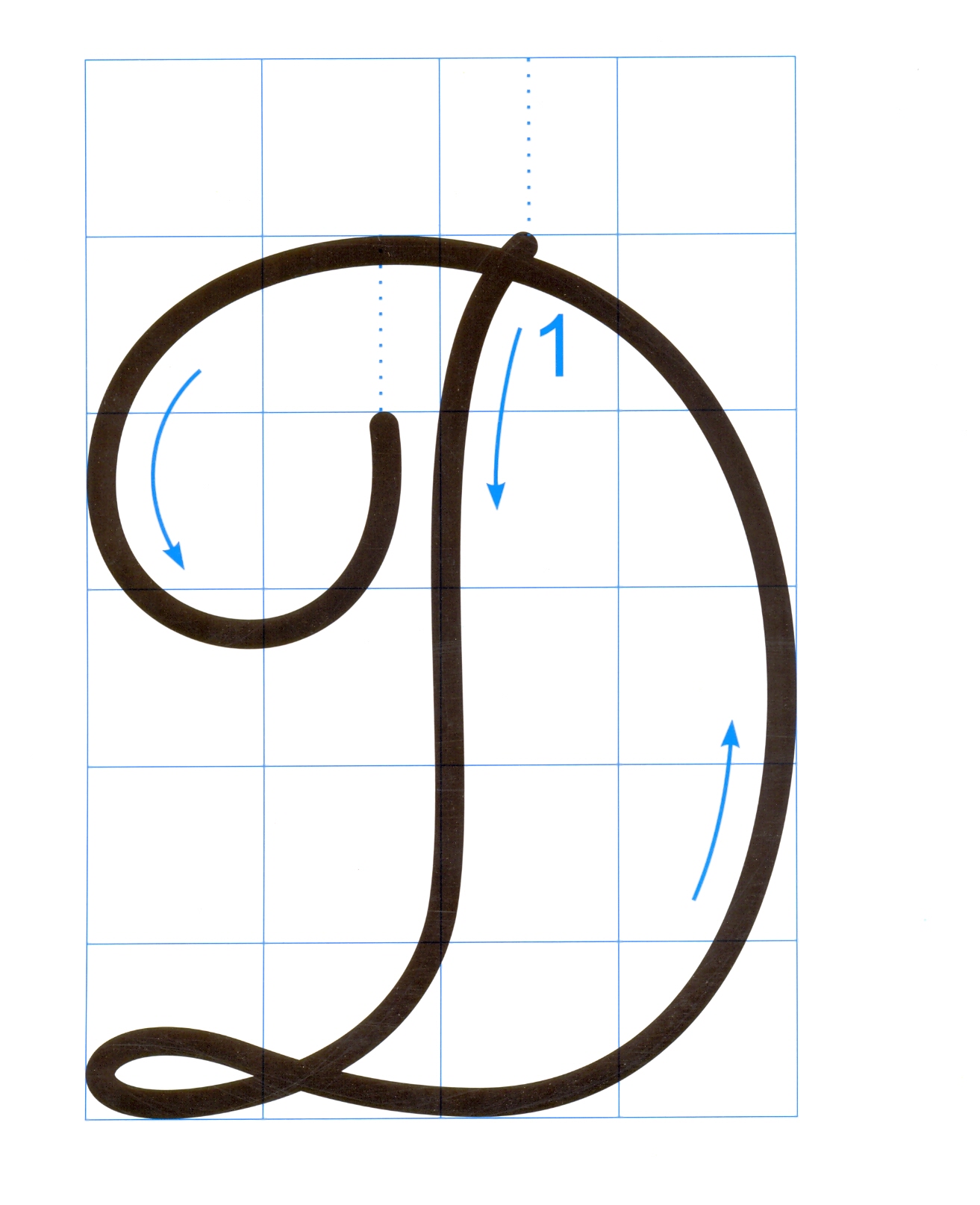 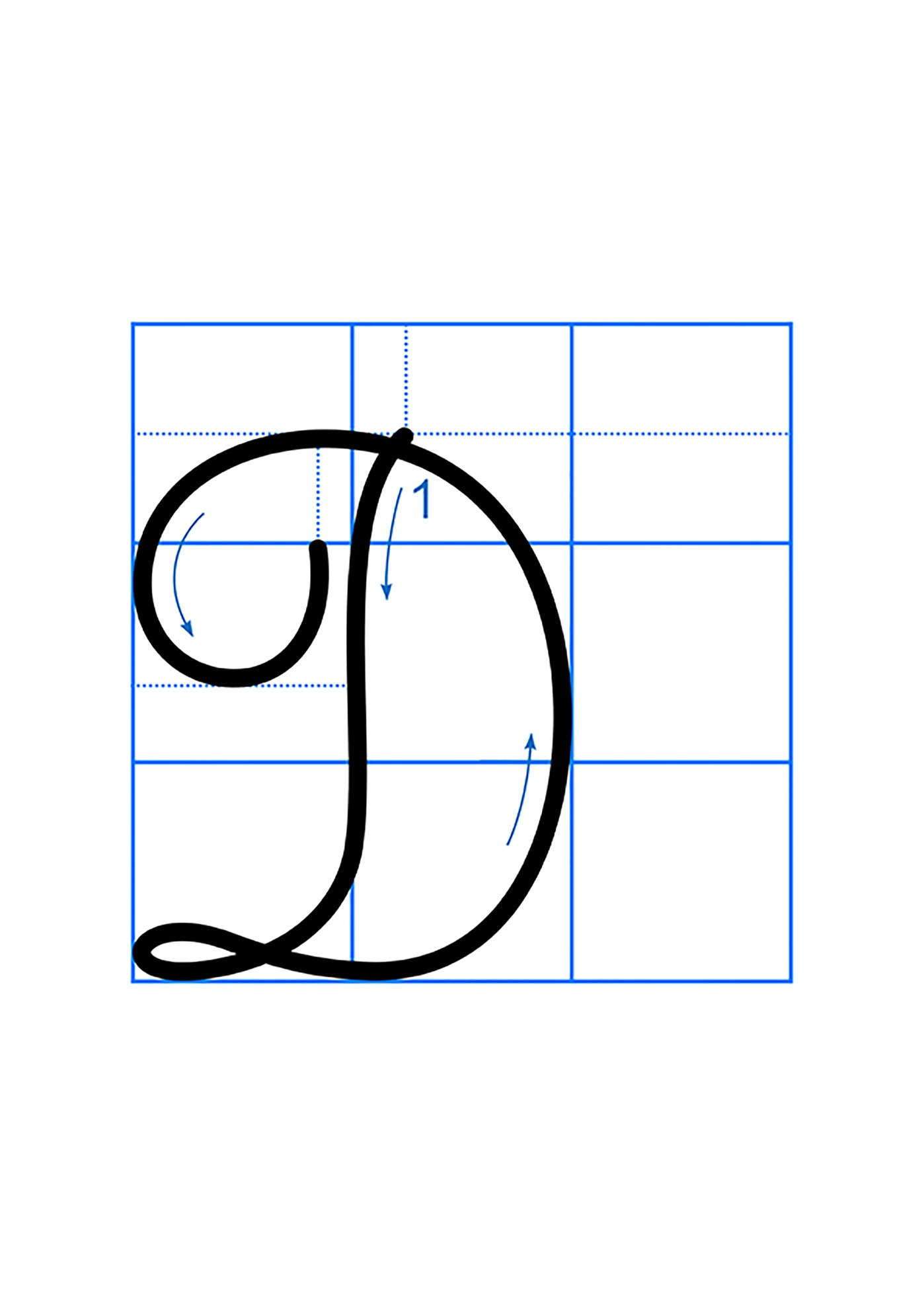 Chữ D hoa cỡ nhỏ cao mấy ô li? Rộng mấy ô li?
Chữ D hoa cỡ nhỏ cao 2 ô li rưỡi.  Rộng 2 ô li.
Mình cùng viết chữ hoa D
D
4
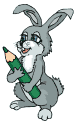 5
3
2
1
5
4
2
1
3
[Speaker Notes: Quy trình viết A]
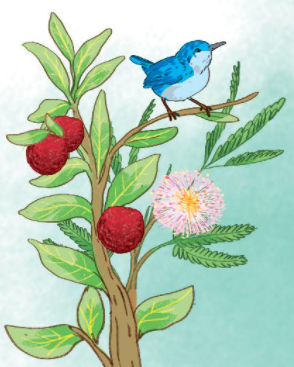 VIẾT ỨNG DỤNG
Dung dăng dung Ύ˞
Dắt Λ˞ đi εΠ.
Đồng dao là gì?
Câu “Dung dăng dung dẻ/ Dắt trẻ đi chơi” nằm trong bài đồng dao Dung dăng dung dẻ.
“đồng dao” là lời hát dân gian truyền miệng của trẻ em, thường kèm một trò chơi nhất định.
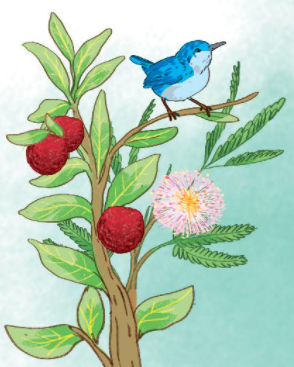 VIẾT ỨNG DỤNG
Dung dăng dung Ύ˞
Dắt Λ˞ đi εΠ.
a. Chữ cái nào được viết hoa? 

b. Những chữ nào cao 2 ô li?

c. Những chữ cái nào cao 2.5 li ?
 Chữ D.
 Chữ d, đ
 Chữ D, h, g
Dung dăng dung Ύ˞
Dắt Λ˞ đi εΠ.
Khi viết câu ứng dụng:
- Hết dòng thơ thứ nhất, xuống dòng viết dòng thơ thứ hai  (thẳng với dòng thơ thứ nhất).
- Khoảng cách giữa các chữ ghi tiếng bằng 1 con chữ o.
[Speaker Notes: Lưu ý viết chữ D sau đó nối với chữ u]
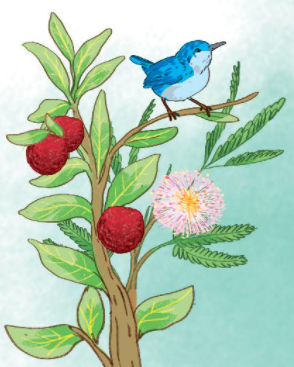 LUYỆN VIẾT VỞ
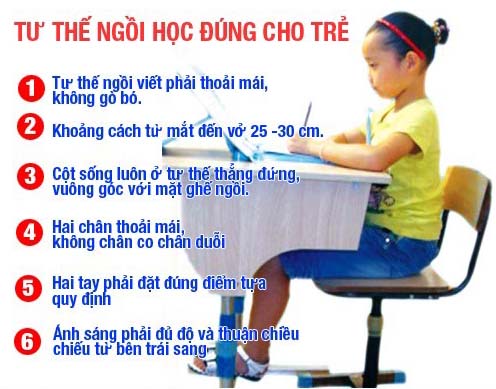 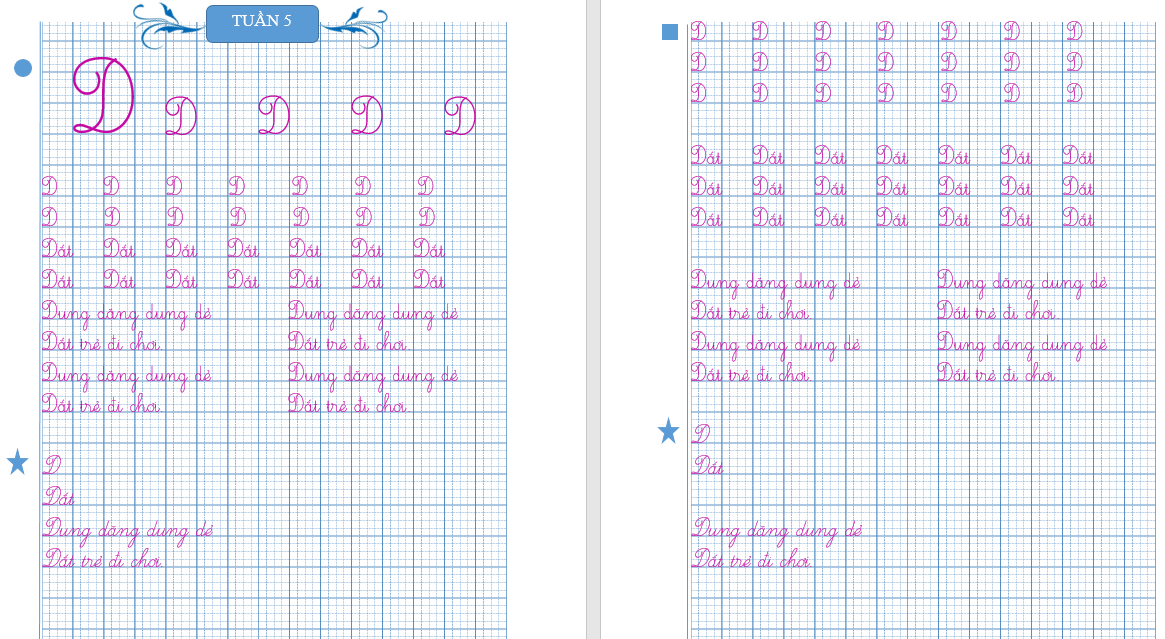 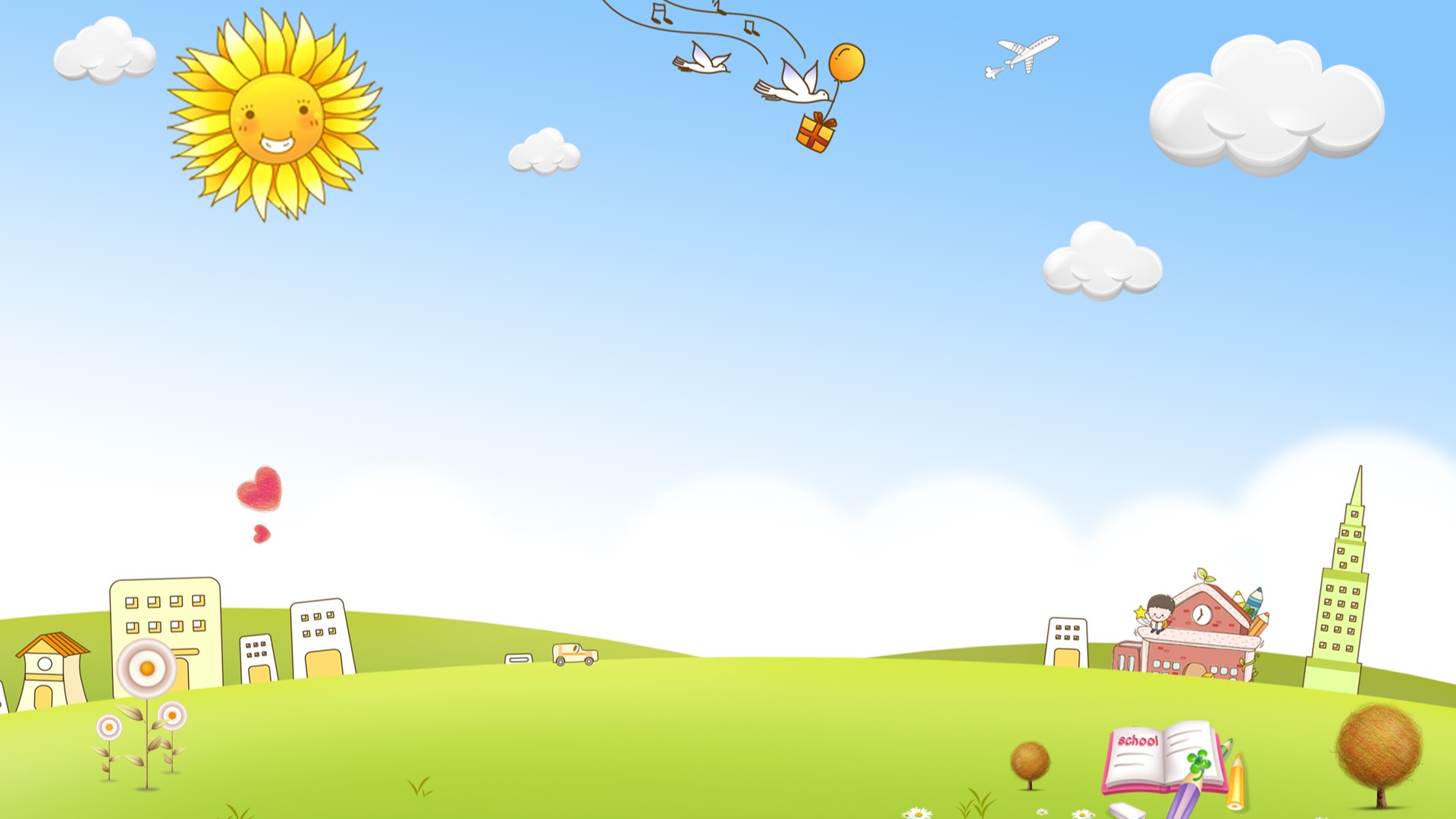 CHÚC CÁC CON 
CHĂM NGOAN HỌC GIỎI